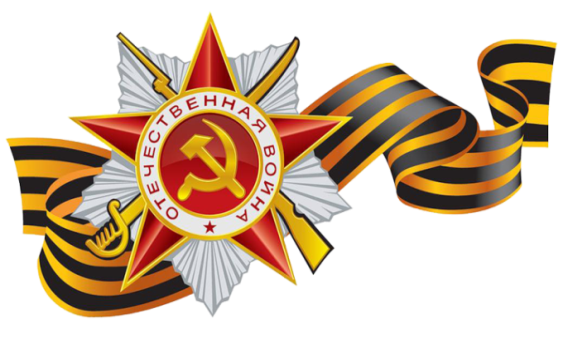 Светлой памяти моего прадеда посвящается…
"Эх, путь-дорожка фронтовая…"
Военная юность моего прадеда
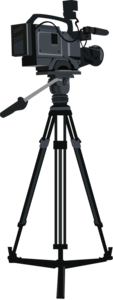 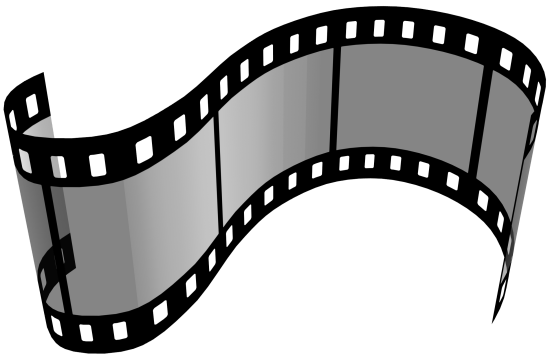 Автор: Воропаев Никита, 
ученик  7 А класса МБОУ лицея № 5
г.Ельца Липецкой области
8
7
6
5
4
3
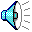 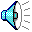 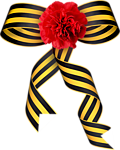 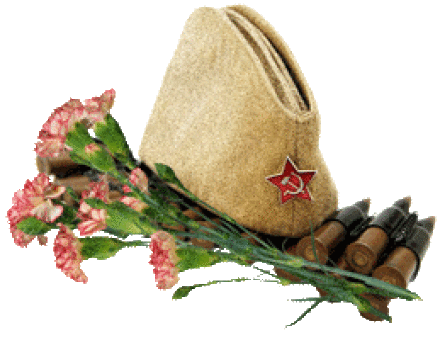 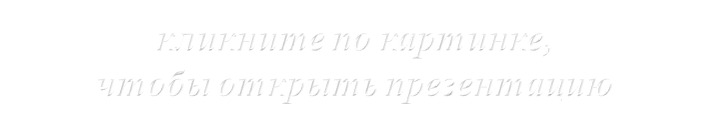 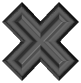